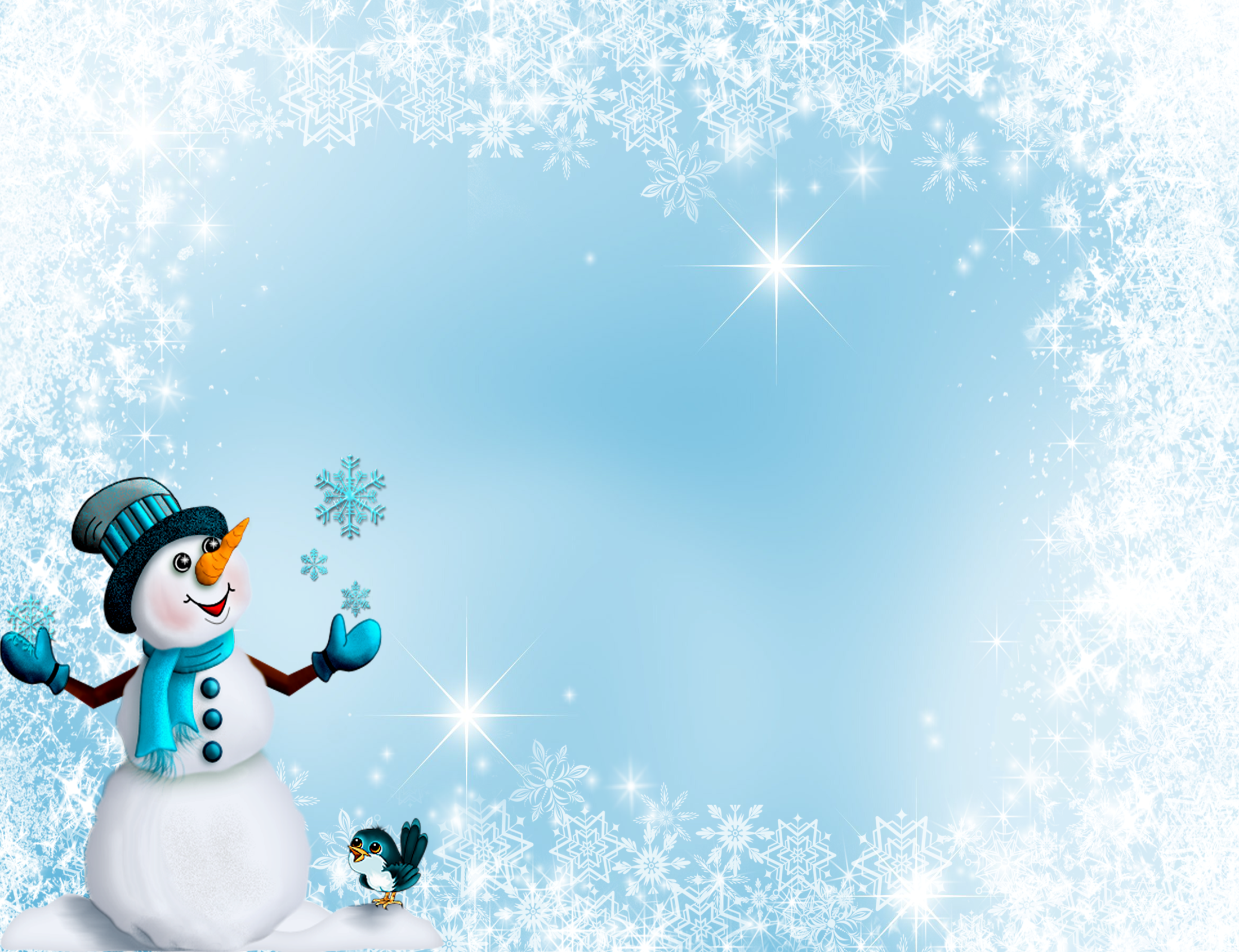 Секретная операция «Снежная сказка»
МАДОУ д/с № 118 города Тюмени
Презентацию подготовила воспитатель:
Гусельникова Лариса Станиславовна
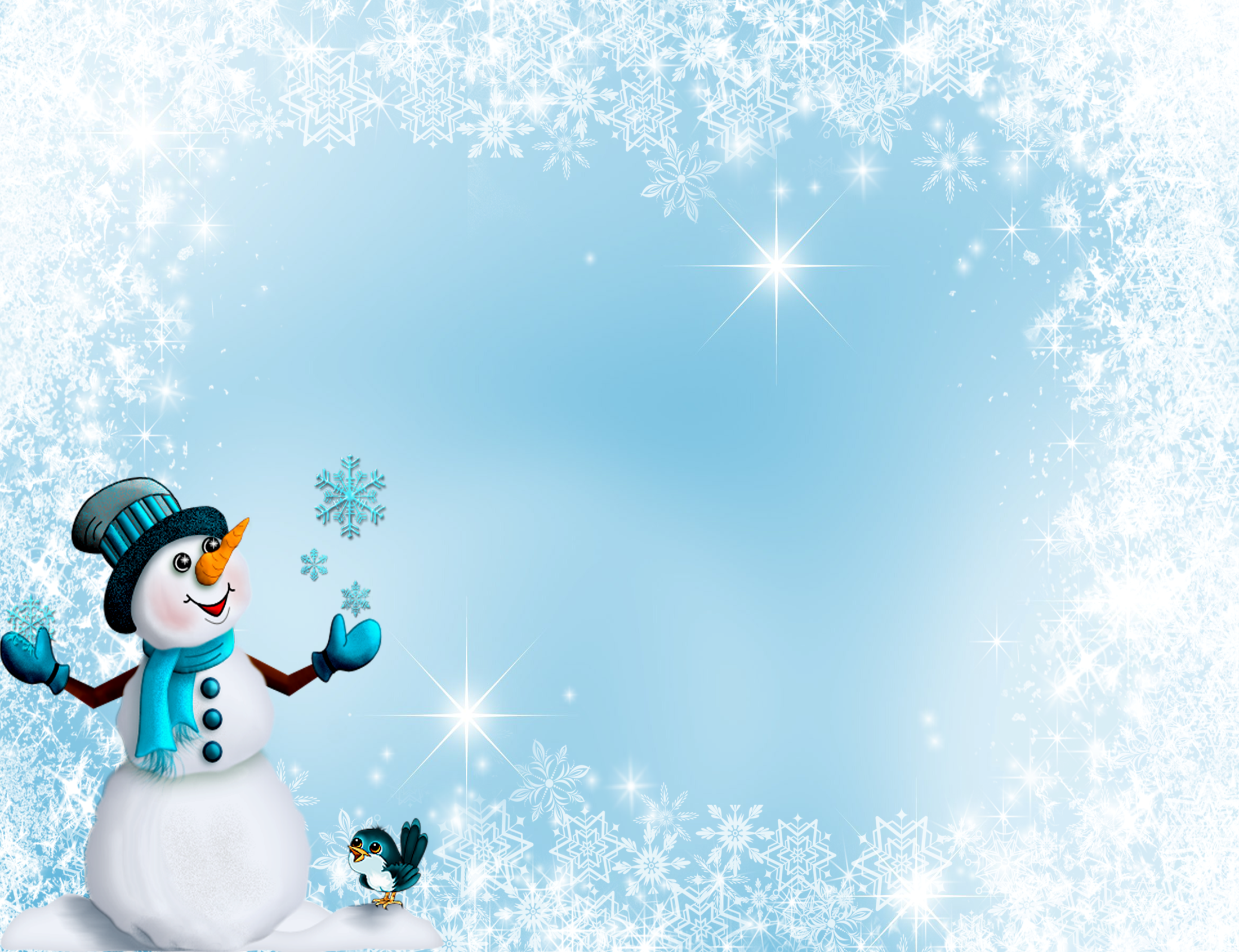 План стратегических построек на участке подготовительной группы «Ромашка»Секретная операция «Снежная сказка»
«Взлетно - посадочная полоса»










          Полоса 
        препятствий 

                                             

                                                                                                горка
                                                                             

снежная 
крепость
«Кот – бегемот»
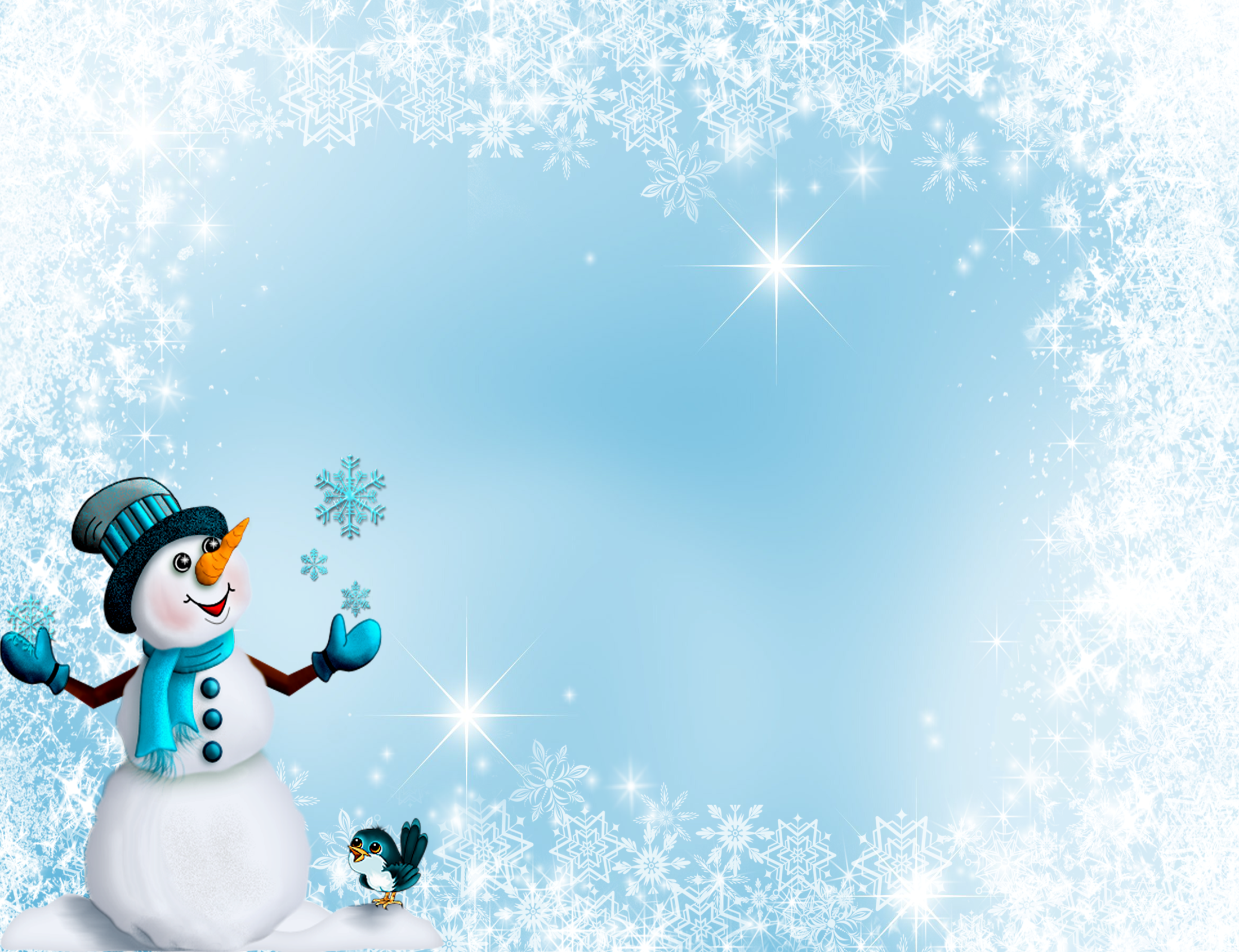 Кот – бегемотДля отработки навыков метания, вот Нам поможет «Кот – бегемот».Бери снаряд, смелей бросайПо сторонам ты не зевай.Точно в цель, точно в ротПроглотит все «Кот – бегемот»
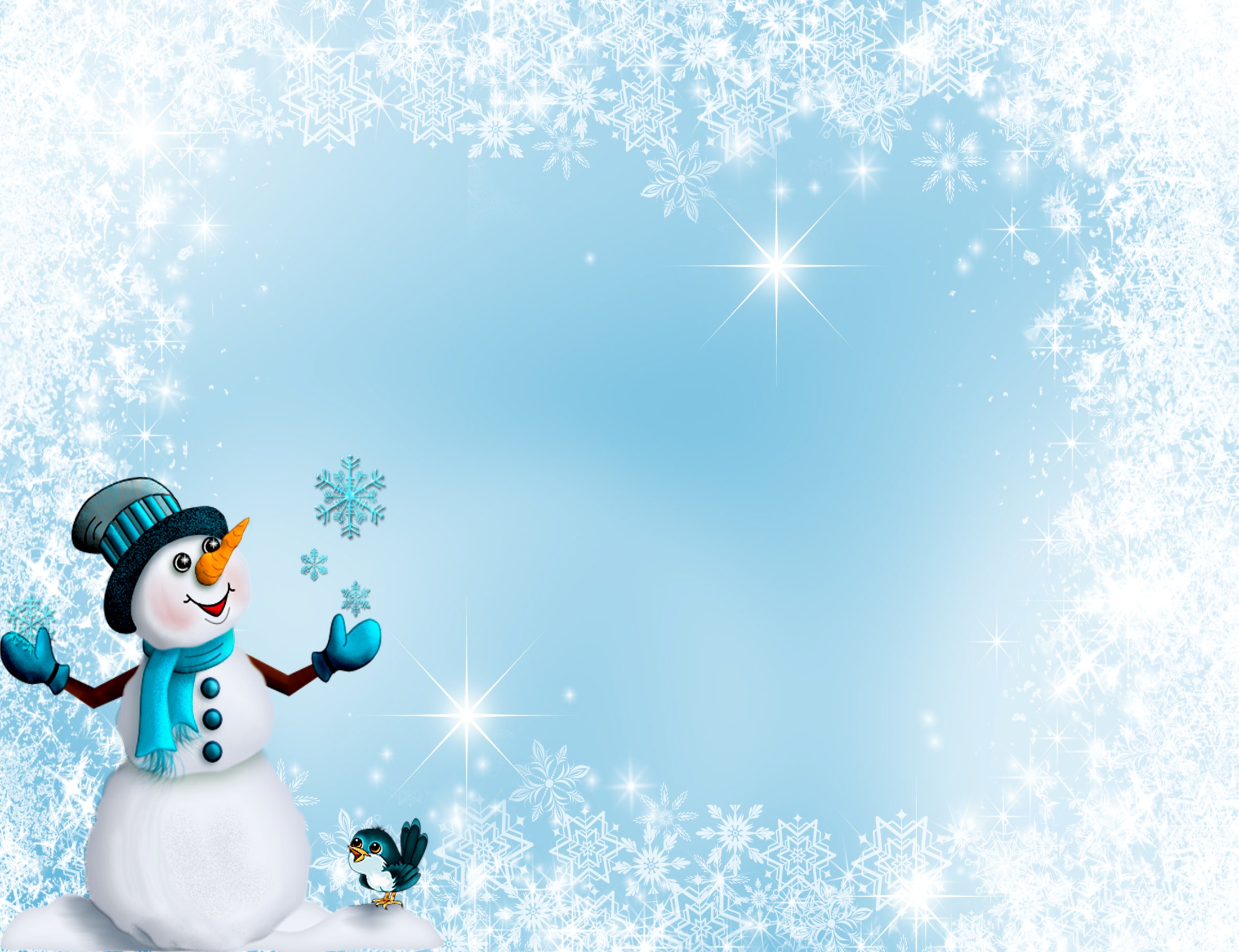 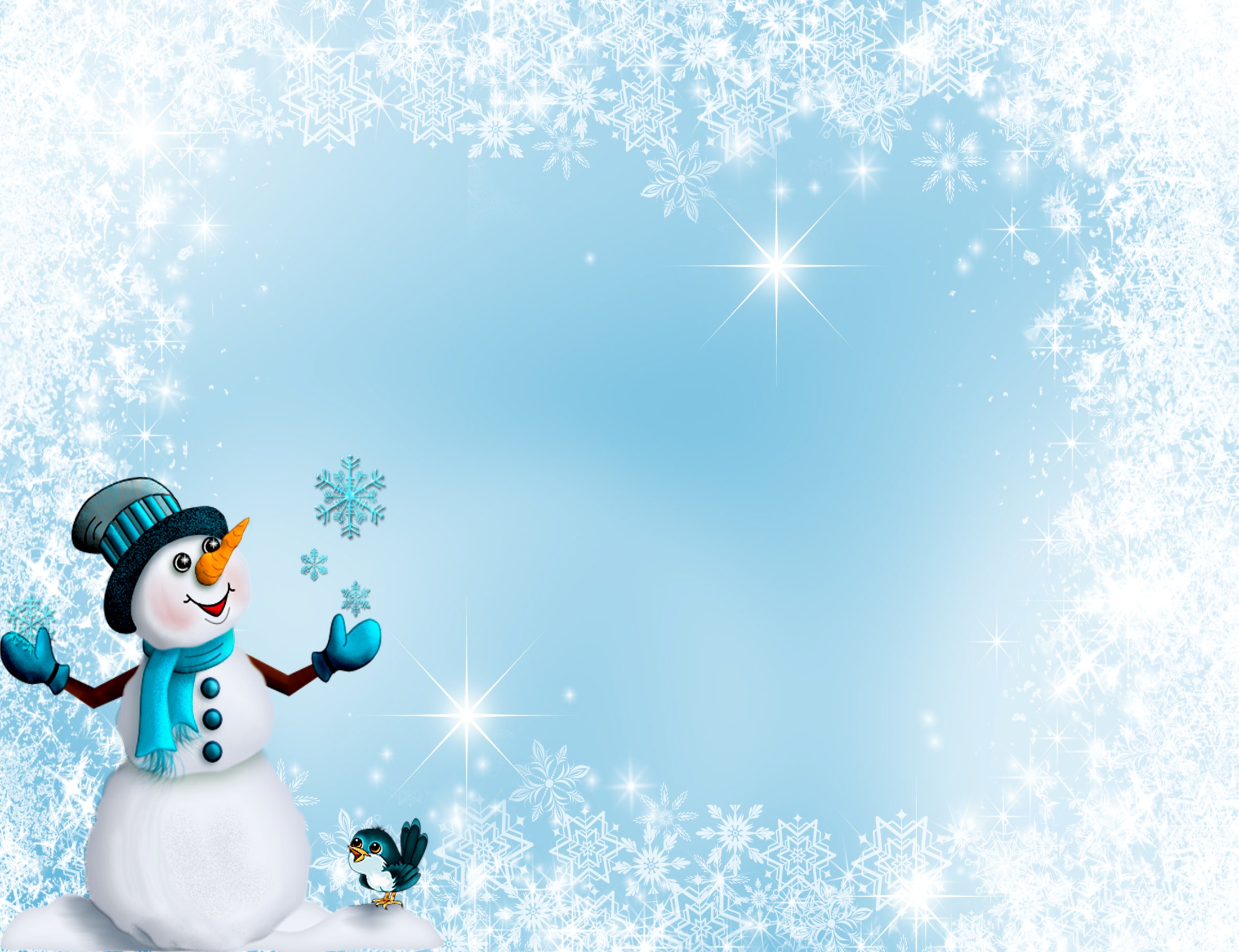 Снежная крепостьВход.Враг не пройдет, охрана не спитСнежную крепость она защитит.
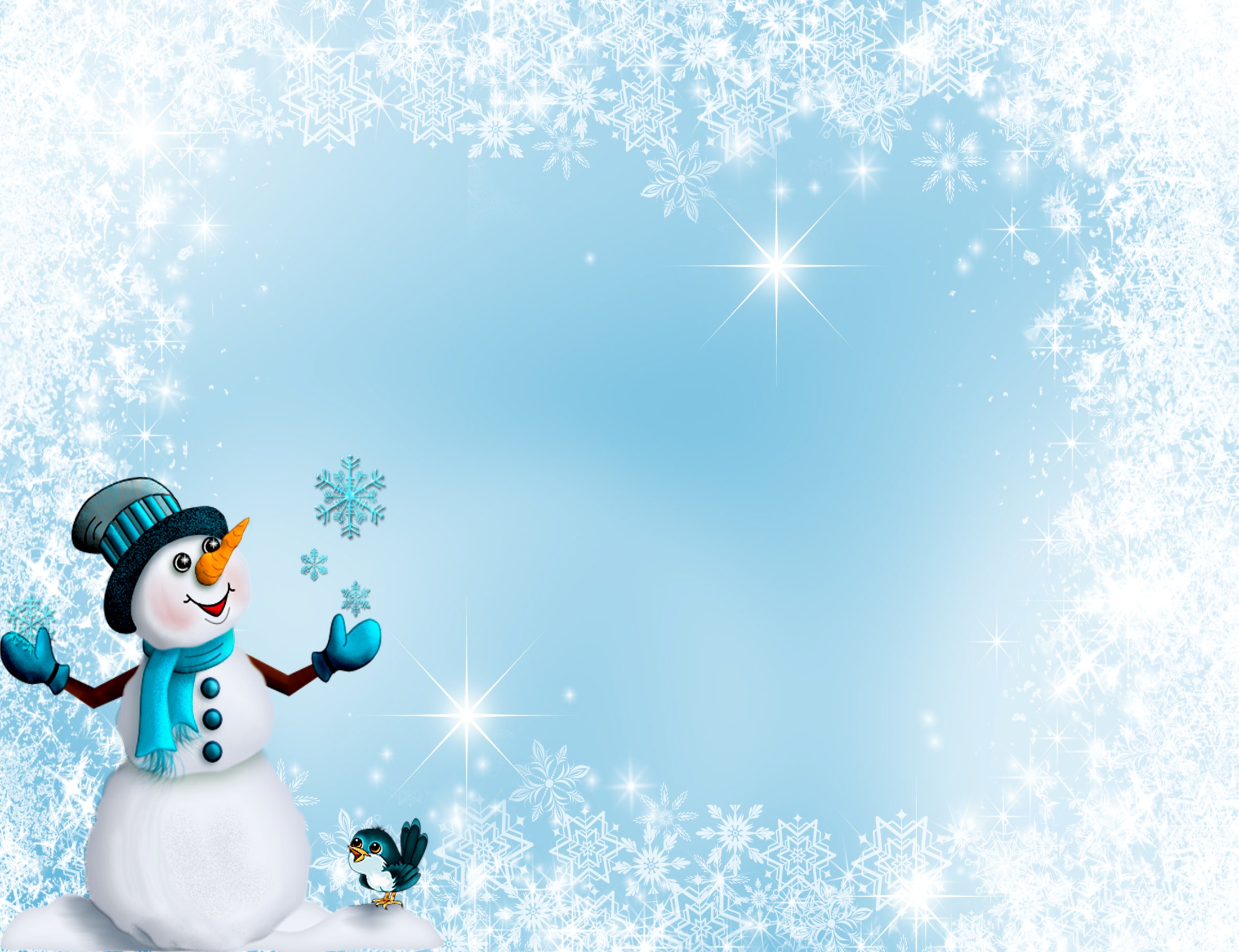 Снежная крепость
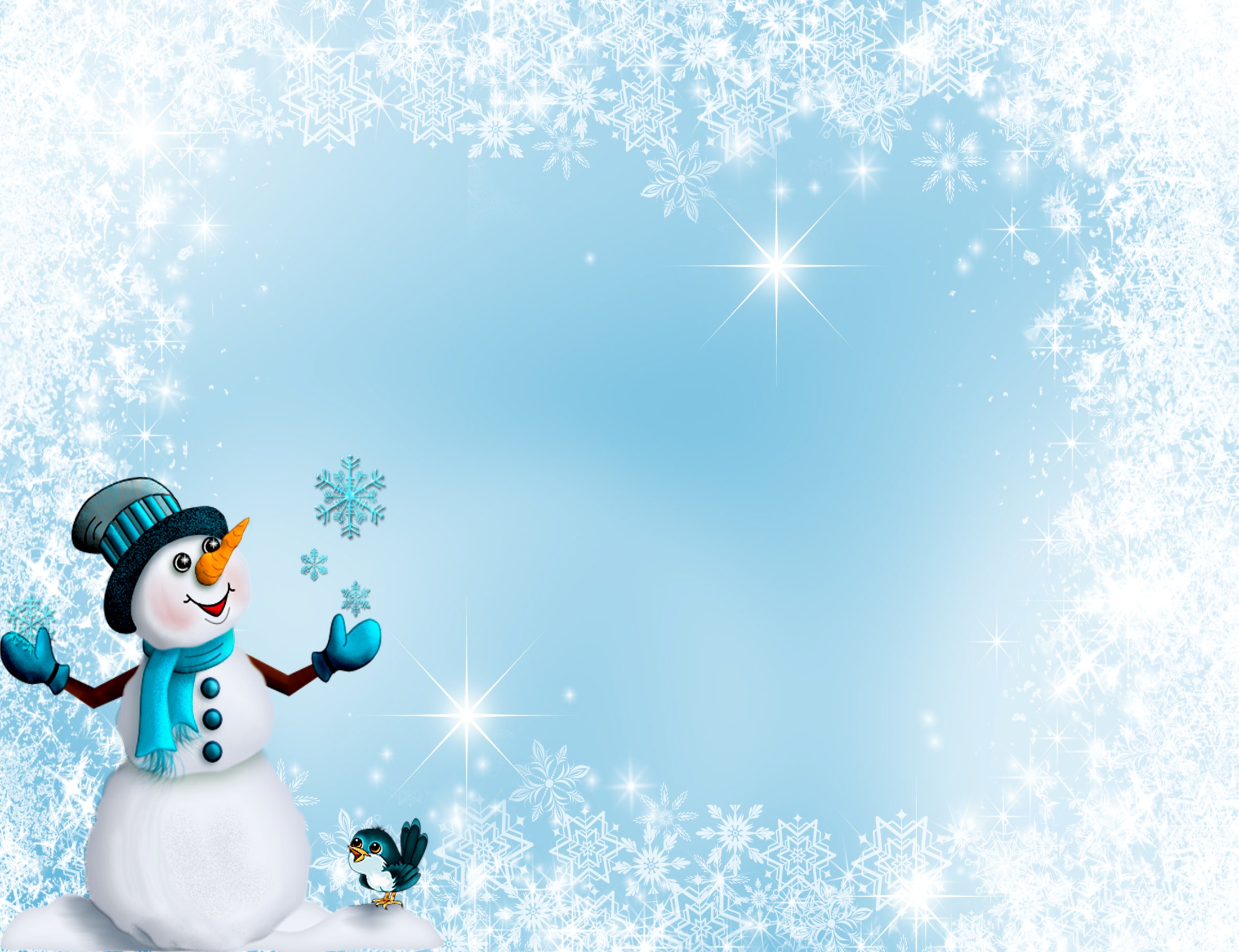 Стены у крепости высоки и крепкиНам не страшны любые враги!
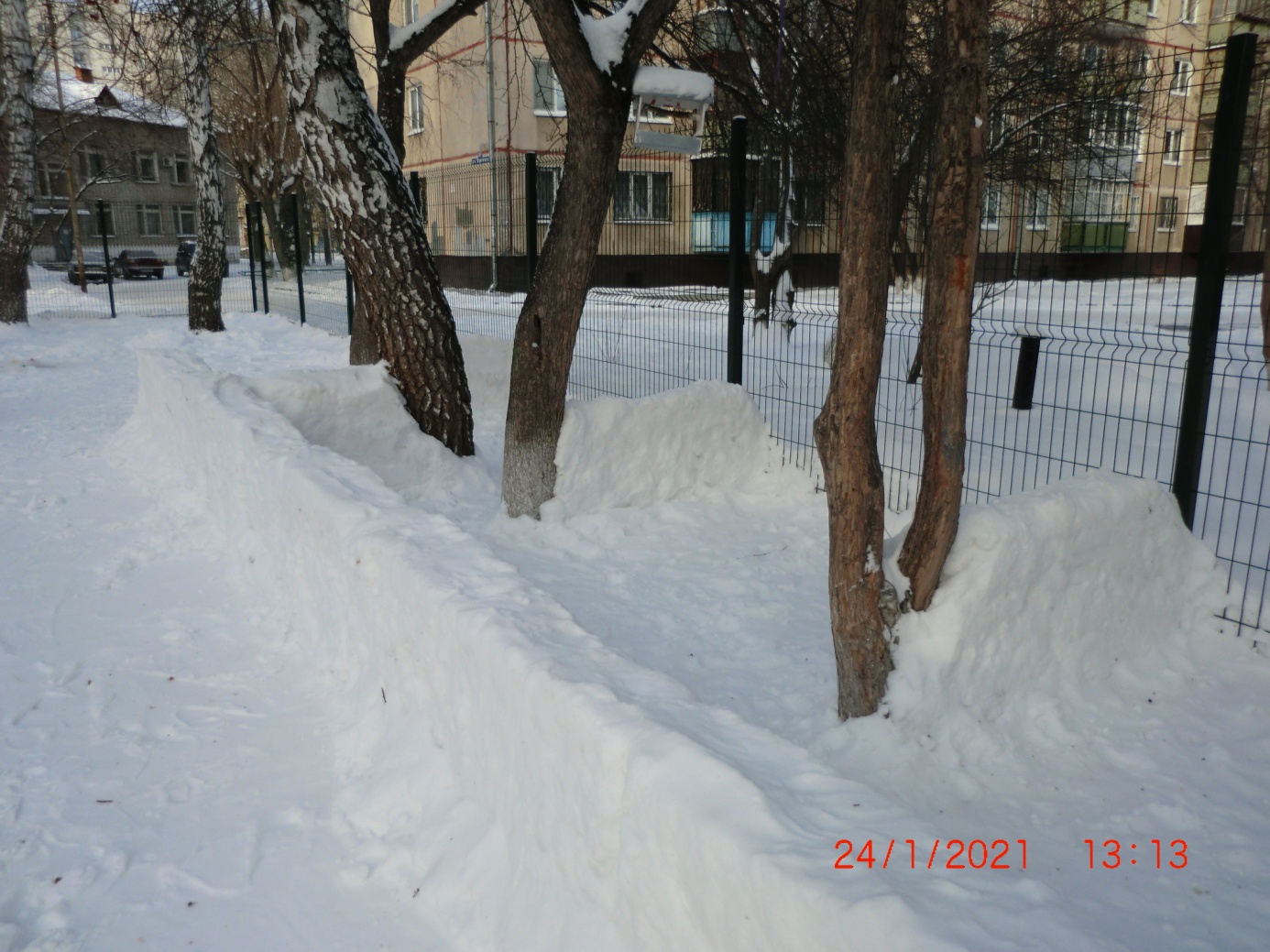 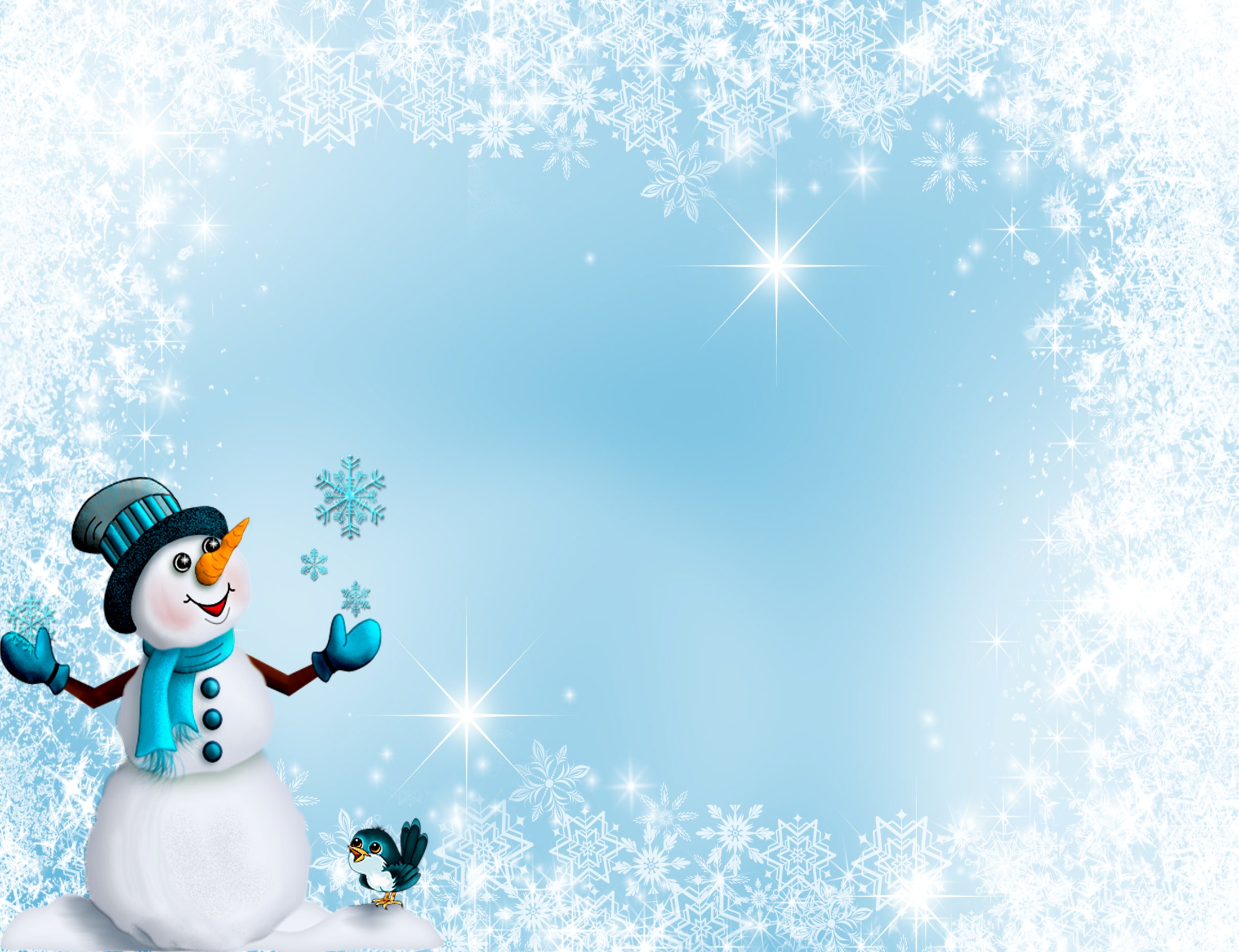 Взлетно-посадочная полосаГорят огни посадочной полосыЧтоб самолеты спокойно сесть смогли.Наши пилоты асыИм под силу любые выкрутасы.(дорожка для отработки навыков скольжения)
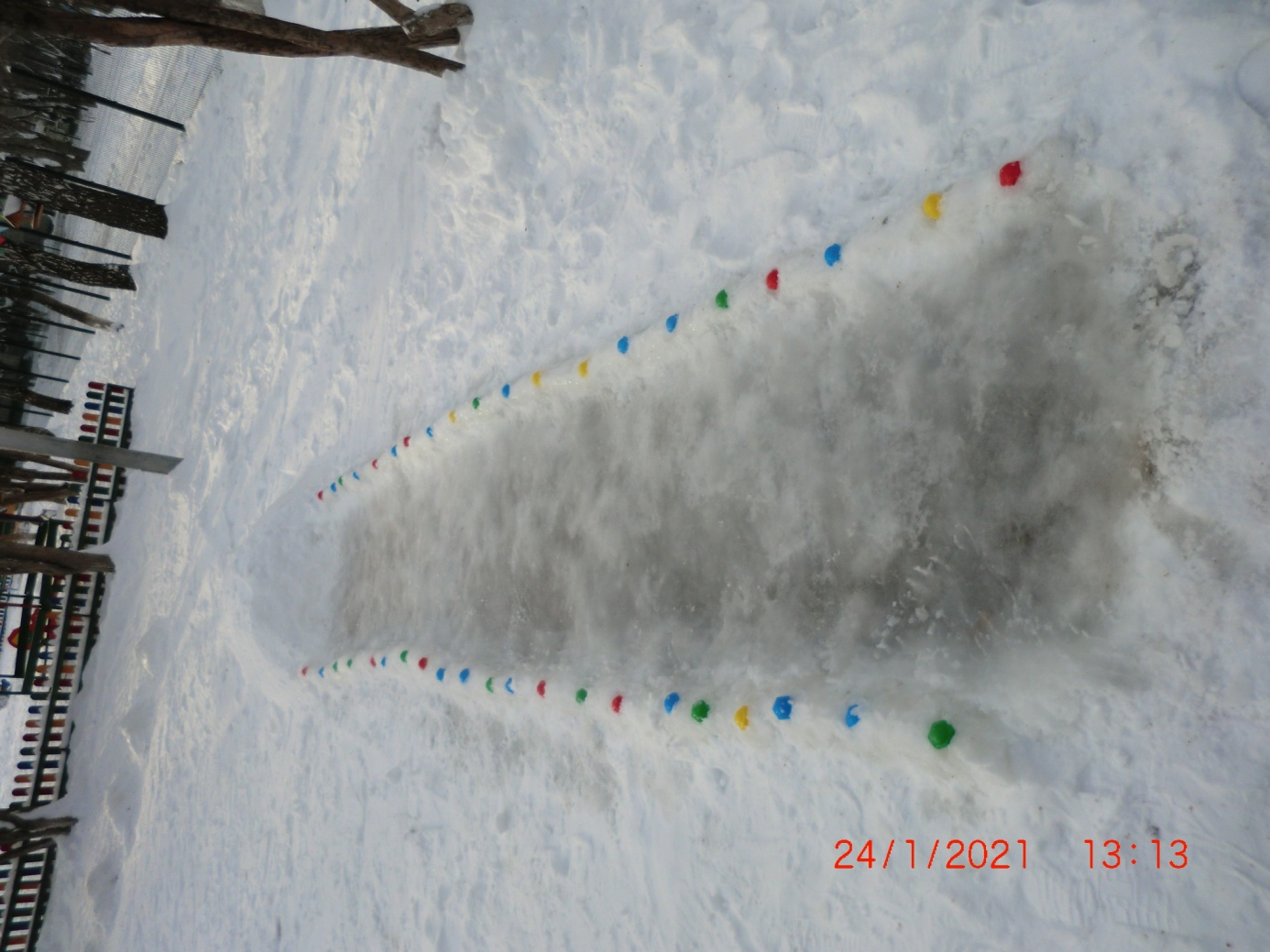 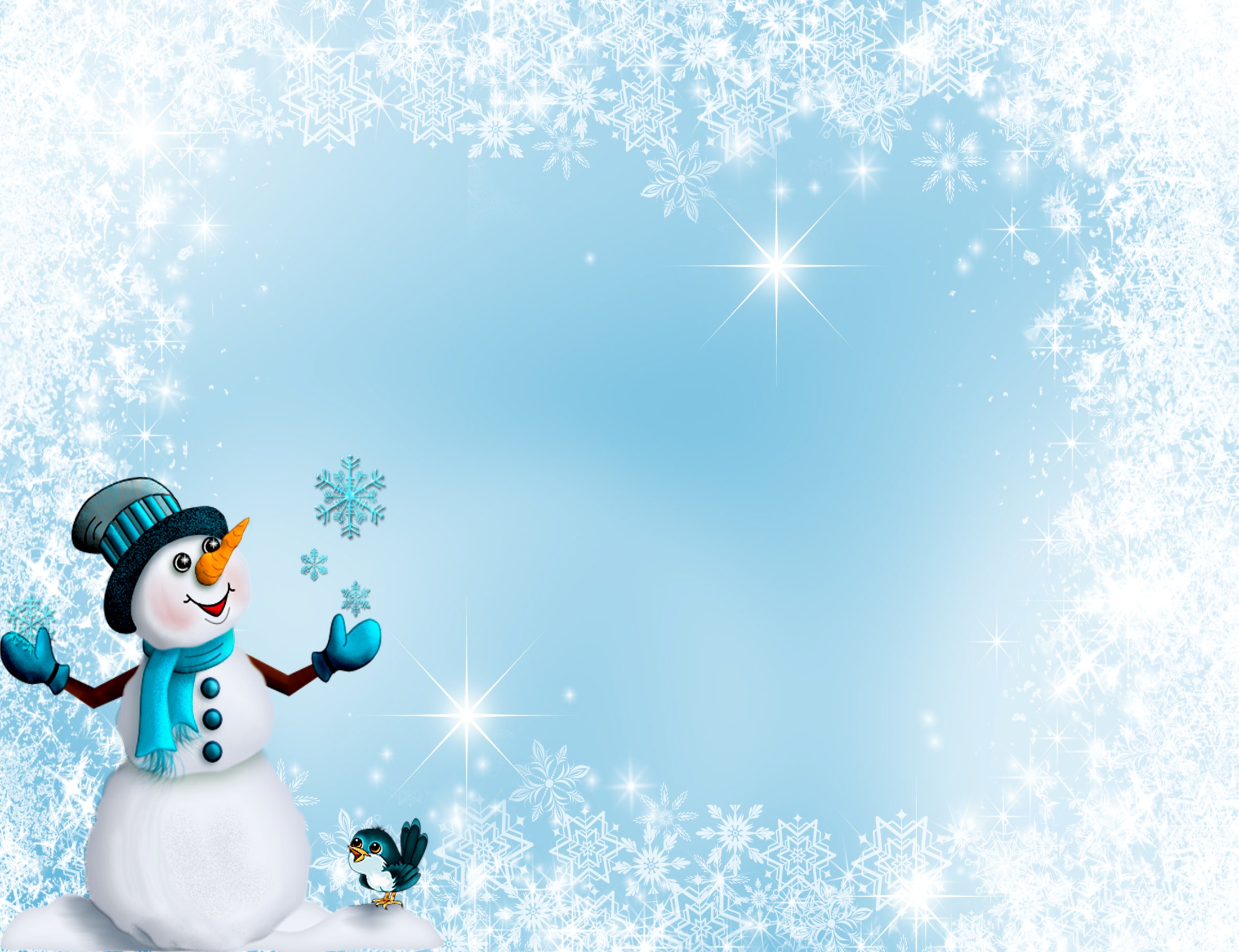 Полоса препятствийВалы и снега у нас не спростаПрыгай смелей через них детвораНоги в коленях сгибай и вперед!Вот для прыжков настал черед.А после смелее вставай на валы,Да только смотри, не упади!
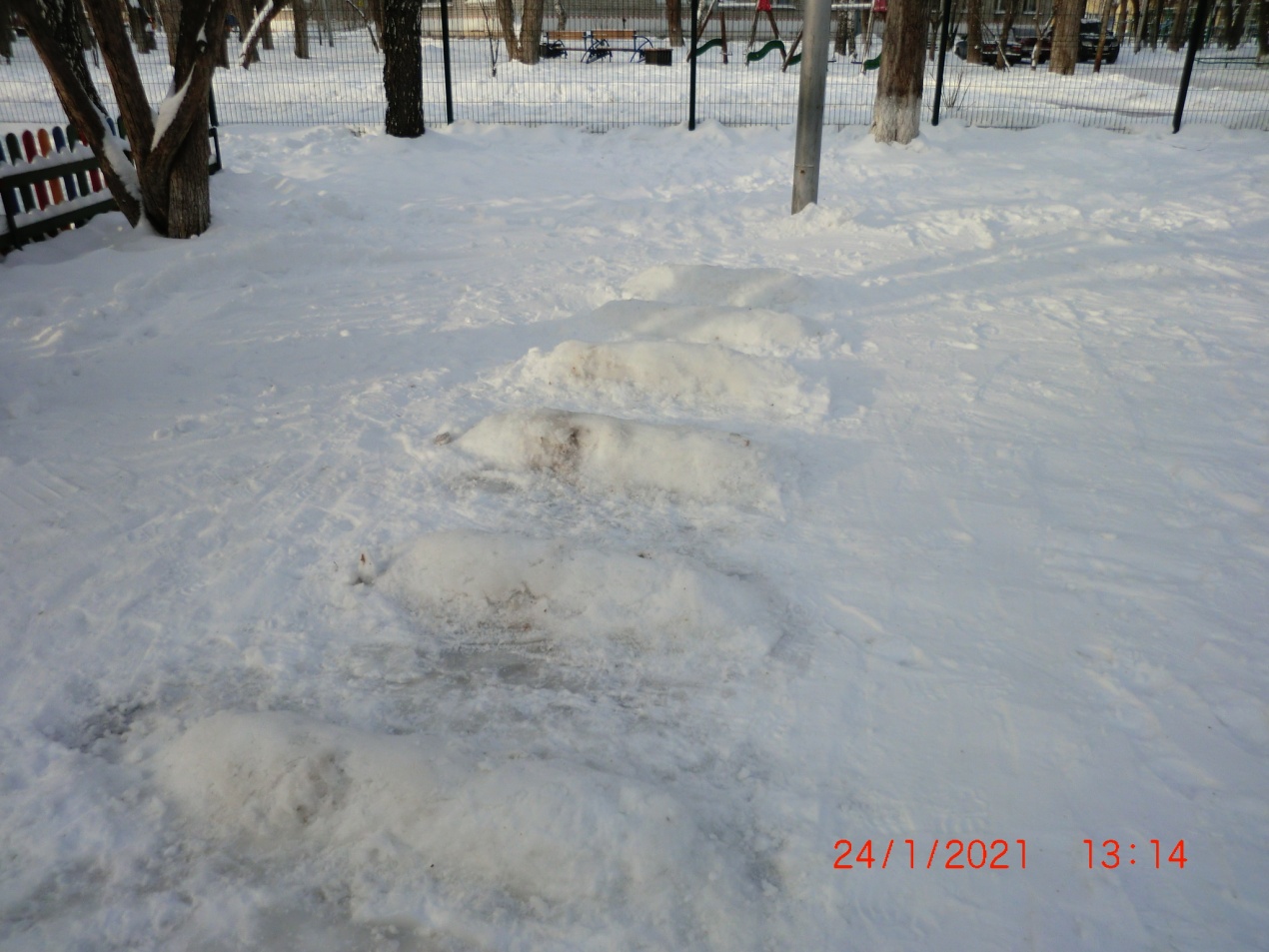 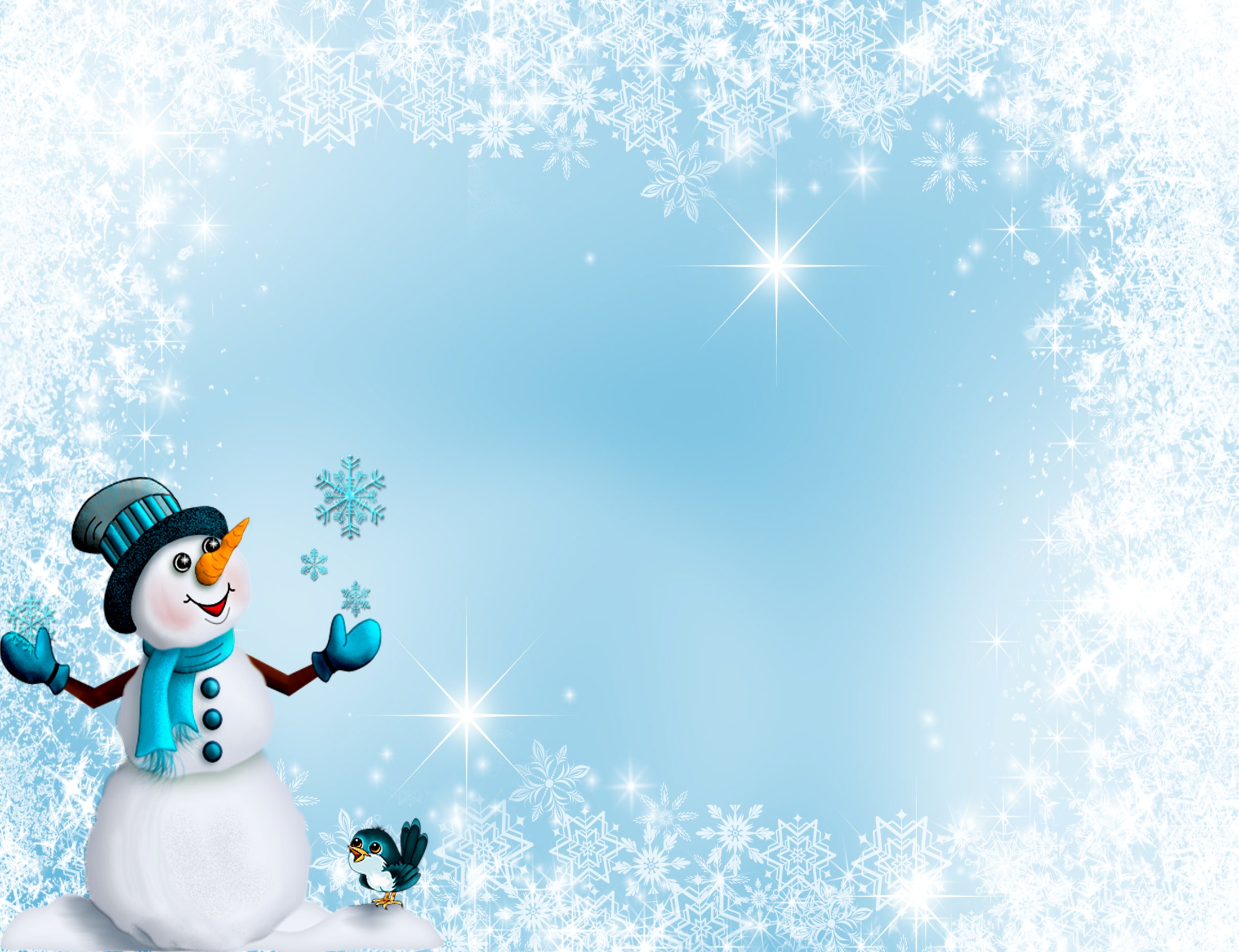 Все препятствия в путиСможем мы обойти.
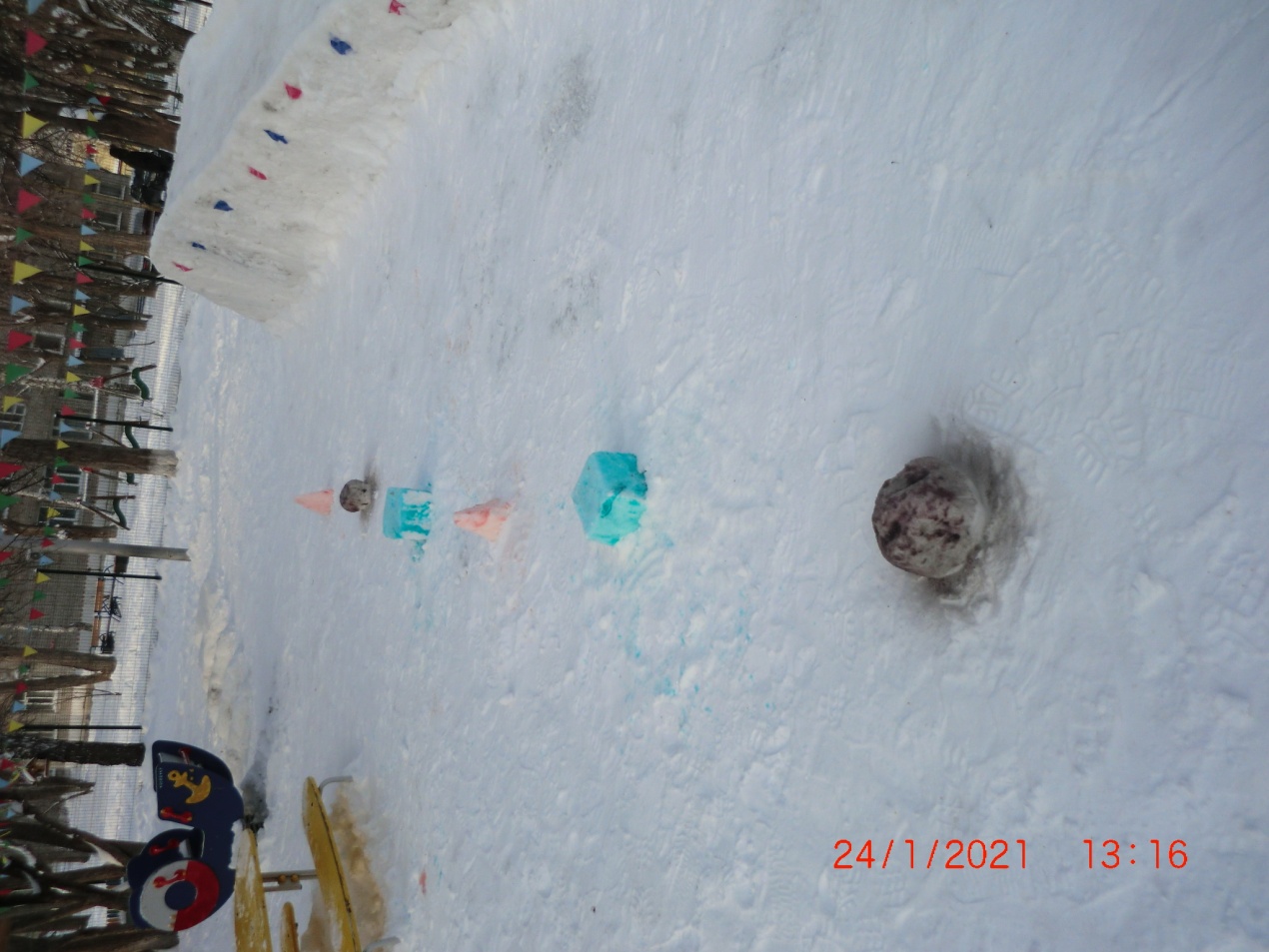 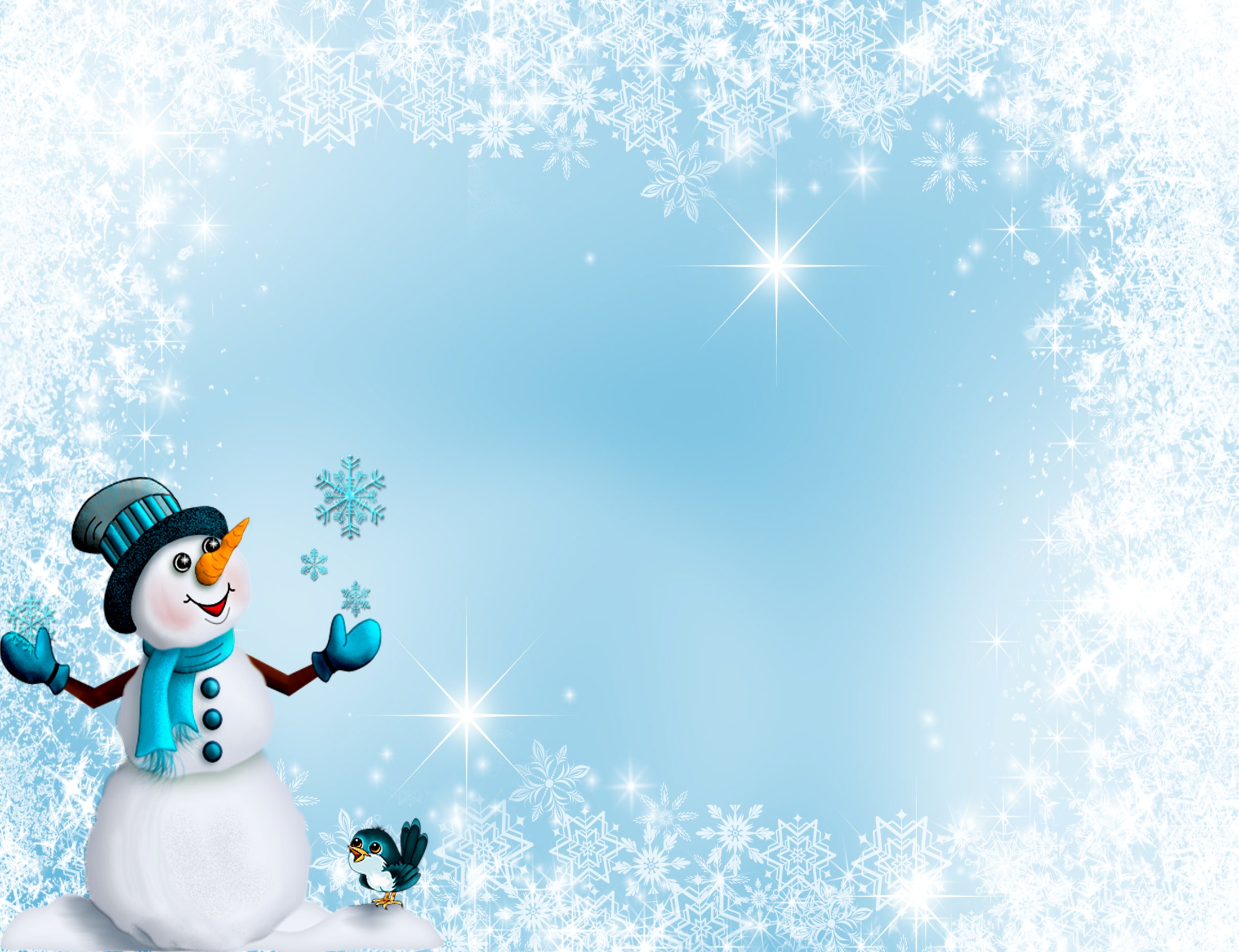 ГоркаСмелей катись  с горы дружок, А как скатился не зевай, Скорее с горки убегай!
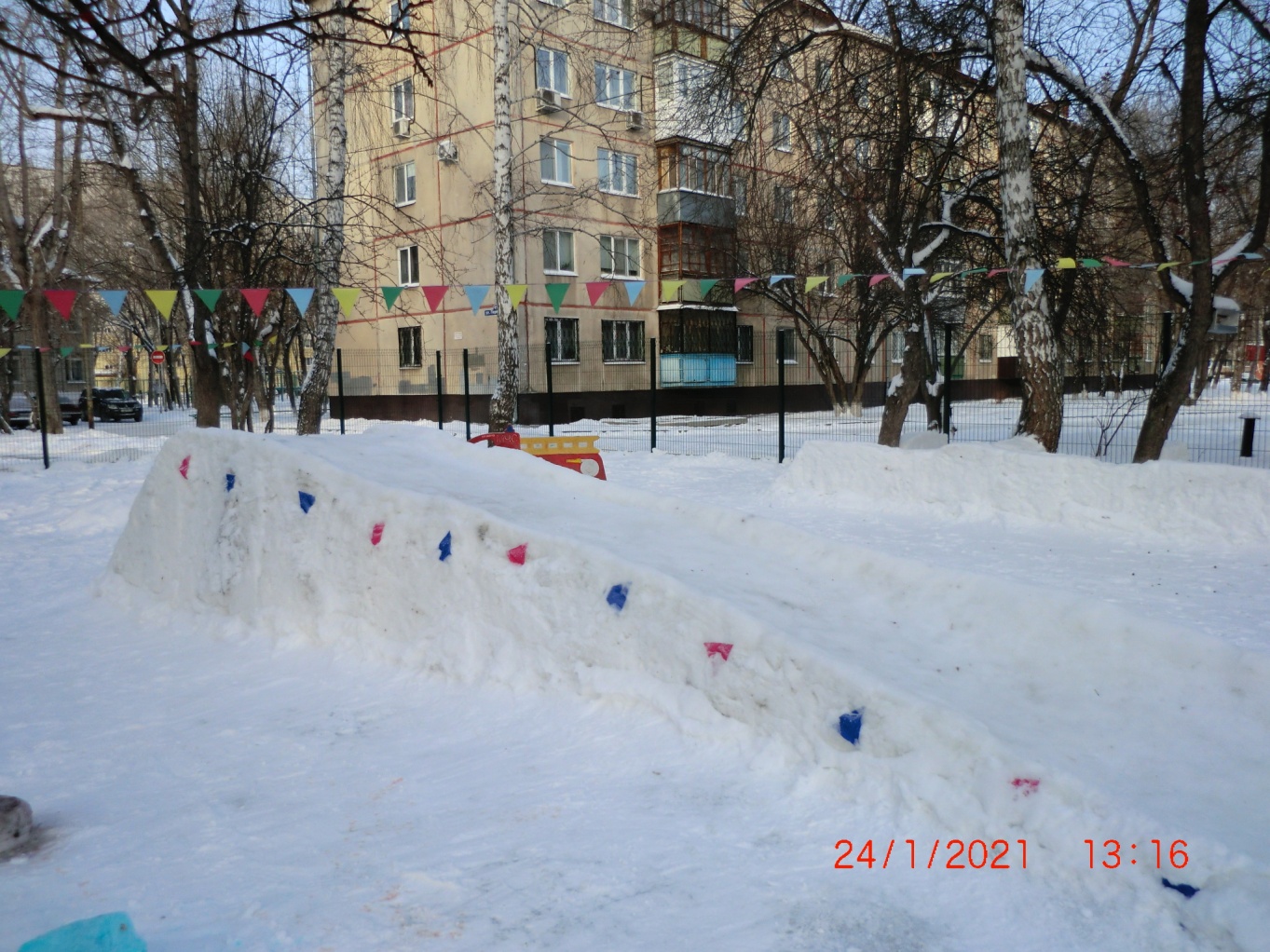 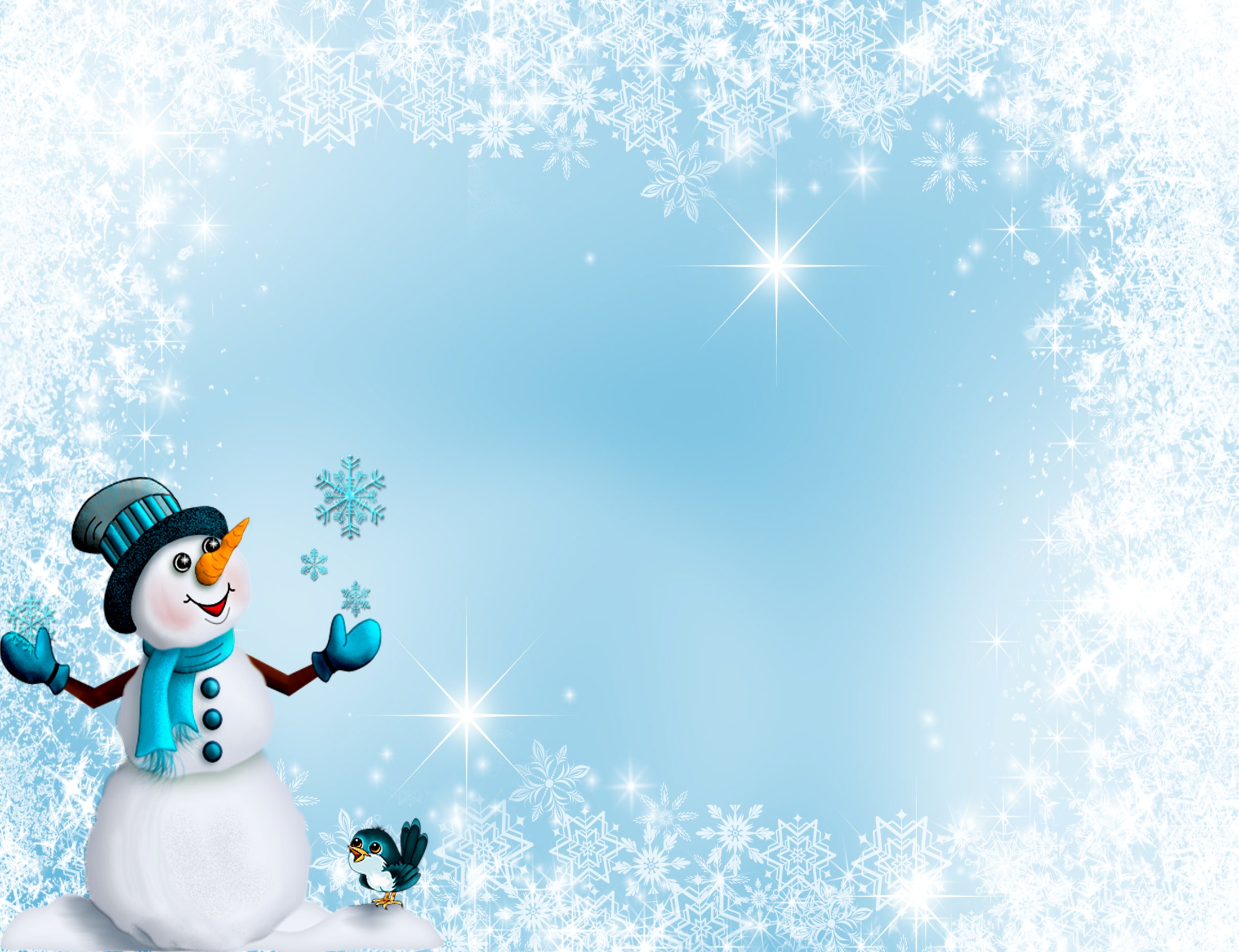 В оформлении были использованы:много снега, вода, флажки, элементы мозаики, цветные пищевые красители.В постройке участвовали:Семья ЖалиловыхСемья ИвановыхСемья ЛьвовыхСемья БибиныхСемья ЯушевыхСемья ШумковыхСемья ПолуяновыхСемья РыбниковыхСемья Чамеевых Выполнено секретное задание,Спасибо Вам за внимание!